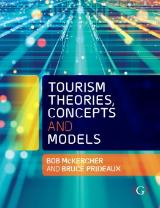 Chapter 12: Tourism and the Individual
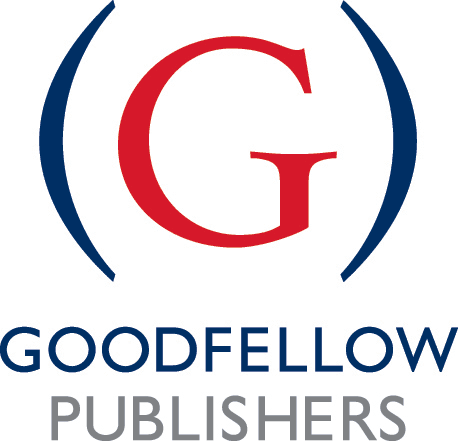 Learning objectives
Define propensity and intensity 
Analyse barriers to travel and know how to disaggregate interest as a discrete barrier 
Understand the role of the leisure paradox in influencing travel over one’s life span 
Apply generational cohort theory to explain differences in travel by generations
Tourism Theories, Concepts and Models by McKercher and Prideaux © Goodfellow Publishers 2021
Tourism is socially selective
Everyone should have the right to travel 
But, social, personal and demographic factors exert a significant effect on both propensity to and intensity of travel.
Tourism Theories, Concepts and Models by McKercher and Prideaux © Goodfellow Publishers 2021
Non travel – theory grew out of leisure studies
Our conceptualization of why people do not travel grew out of leisure constraints theory. 
Assumes everyone wants leisure but due to a variety of reasons not everyone can have it. 
If constraints can be removed, then participation in leisure activity will follow.
Leisure theory proposes a 3 tiered hierarchy of barriers
Intrapersonal - psychological states or attributes that reflect preferences. They include such items as lack of interest, religion, reference group attitudes and perceived skill
Interpersonal – lack of travel partners
Structural barriers - time, cost, lack of opportunity, family commitments
Tourism Theories, Concepts and Models by McKercher and Prideaux © Goodfellow Publishers 2021
Does leisure theory apply to tourism practice?
Tourism is unique in requiring more time, effort and skill
Constraints are not absolute 
Prohibitor that stops some people from travelling
Limitor that reduces participation or requires a modification of activities
Non-issue for others
Lack of interest may play a far more important role than assumed in leisure constraints theory
Social desirability bias and therefore need to hide lack of interest
Some people simply do not have the travel bug
Tourism Theories, Concepts and Models by McKercher and Prideaux © Goodfellow Publishers 2021
Need to reconceptualise barriers with lack of interest as a discrete barrier level
Source: McKercher and Chen 2016
Tourism Theories, Concepts and Models by McKercher and Prideaux © Goodfellow Publishers 2021
The leisure paradox
Inverse relationship between income and time availability
Youths and seniors have most time but lowest incomes
Middle aged people have highest incomes but least time
Source: Cooper,  Fletcher, Gilbert, Shepherd and Wanhill (1998)
Tourism Theories, Concepts and Models by McKercher and Prideaux © Goodfellow Publishers 2021
Prof Muzaffer Uysal talks about tourism and quality of life
https://www.youtube.com/watch?v=mdawKXkczfs
Tourism Theories, Concepts and Models by McKercher and Prideaux © Goodfellow Publishers 2021
Generational Cohort Theory
You resemble your generation more so than your parents
Important historical events and social changes encountered by a group of people who were born at approximately the same time and experience these events during their critical development stages shape their attitudes, values, beliefs and inclinations.
Events that occur in adolescence are long lasting
Each generation displays behavior and consumption patterns that are internally consistent, but differ across generations
Tourism Theories, Concepts and Models by McKercher and Prideaux © Goodfellow Publishers 2021
What is a Generation?
Social creation as much as a chronological one 
Each generation is defined by events that occurred during one’s formative years 
Characteristics that define generations
Traumatic or formative events, such as war 
Dramatic demographic shifts – baby boomers 
An interval that connects a generation to great success or failure 
Creation of sacred spaces that preserve collective memories
Mentors or heroes that give voice to a generation
Cataclysmic events
Technological innovations, popular culture and the mass media also play a role
Tourism Theories, Concepts and Models by McKercher and Prideaux © Goodfellow Publishers 2021